MODÈLE SWOT EN PUZZLE
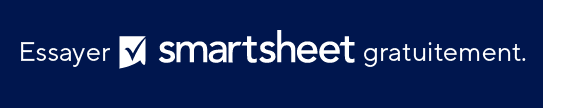 FORCES +
FAIBLESSES -
Force Une
Deux
Trois
Quatre
Faiblesse Une
Deux
Trois
INTERNE
S
W
O
T
Opportunité Une
Deux
Trois
Menace Une
Deux
EXTERNE
OPPORTUNITÉS +
MENACES -